FSA WritingArgumentativeEssays  English Language Arts
Your guide to a brilliant essay.
You’ve got the writing prompt in front of you. Surprise! It’s an argumentative essay. Easy! Let’s get started.
What is the very first thing you should do?                               ATTACK THE PROMPT, my dear students!!                                                 

ROLE: What is my role as the writer? Am I writing in 1st, 2nd, or 3rd person. For most formal essays, you will be writing in 3rd person.  

AUDIENCE: Who am I writing for? Someone you are trying to convince. 

MODE: What type of essay is this? = Argumentative; so you should simply be using the information from the sources provided, to take a stance and fully defend that stance. You must defend your stance to the audience using ALL sources to support the statement you make in your introduction paragraph. Well isn’t this another way to say persuasive essay? No. The difference between the two are that in argumentative writing you will not only state your claim but you will also address counterclaims. 

PURPOSE: What are you actually DOING? First, go back to the prompt and figure out which specific group of words identify the action you should take in your writing. Then look at the handout I gave you to find words that will help you break down what you are doing. (Analyzing, define, describe, critique, Enumerate, Evaluate, Explain, Interpret, Justify, list, Relate, Respond, Solve, and Synthesize.) *Remember that handout I gave you with for RAMP? Oh, yeah, that one!
Step 1:
ATTACK the PROMPT!
Example: ATTACK the Prompt!

 Writing Situation 
Read all three of the following sources to analyze ideas and evidence about the effects of using technology. Write an argumentative essay in which you make a claim about either the potential risks or benefits of using technology. Use the information from the texts in the passage set to support your claim. Cite evidence by title or source number.

Role: I will be using 3rd person. 

Audience: People interested in the rapid use of technology or young adults.

Mode: I will be writing an argumentative essay in which I make a clear claim and address counterclaims to strengthen my argument. 

Purpose: I located what the prompt is actually asking me to do. (See the blue above) I will be
	1.) Making a claim and firmly sticking to that claim.
	2.) The claim needs to highlight either potential risks or benefits of technology use. 
	3.) I must use all 3 sources to support my claim. 
	4.) I must cite evidence by title or source number. 
	5.) Words from the handout include: Synthesize, support, respond, justify, enumerate, effect, and   	      criticize/critique. (See your handout for a detailed list of these items.)
What is a Counterclaim?
Counter: To make something less effective or ineffective. 
Claim: State or assert that something is the case. 
Counterclaim: A statement made to rebuttal another claim thereby enabling the claim ineffective. 

	This is an effective tool for you to use within your argumentative writing. While the purpose of the essay is to persuade and/or argue your position, it is also meant for you to address the opposition. Your paper will be much stronger if you are able to discredit the opposition by effectively telling the reader why their position/argument is not valid. If you are able to get the readers of your essay to doubt opposing claims, you are better equipped to present and argue your own claim. 

Example: 
	During political debates for some elected offices such as the presidency, candidates not only attempt to sway voters into believing their ideas are better, but often point their finger at the other candidates on stage and firmly state why their ideas are bad. Therefore the candidate is making their argument stronger by discrediting the opposing claim. 

*This is a requirement for all of your argumentative essays going forward. 
It is easy and quite a lot of fun. Think of it as academic trash-talk.
Got it! I’ve attacked the prompt. Now what??
Get out your planning sheet and label the skeleton of your OUTLINE. 
Place your outline; partially filled in, on your desk. 
Place your articles on your desk, next to the outline. 
Start reading.
As you come across topics you’d like to cover in your essay, jot it down on your outline. 
As you find textual evidence you’d like to possibly use in your essay, annotate it and make a note on your outline. 
When you have finished reading, fill in the remainder of your outline.
Now, you’re ready to start writing!
Step 2:
Read & Annotate
Annotations Example 

Source 1:                                                             Social Media as Community
by Keith Hampton
 
Keith Hampton is an associate professor in the School of Communication and Information at Rutgers, and a past chairman of the American Sociological Association’s section on Communication and Information Technologies. 
 
Neither living alone nor using social media is socially isolating. In 2011, I was lead author of an article in Information, Communication & Society that found, based on a representative survey of 2,500 Americans, that regardless of whether the participants were married or single, those who used social media had more close confidants. 
 
The constant feed from our online social circles is the modern front porch. 
 
A recent follow-up study, “Social Networking Sites and Our Lives” (Pew Research Center), found that the average user of a social networking site had more close ties than and was half as likely to be socially isolated as the average American. Additionally, my co-authors and I, in another article published in New Media & Society, found not only that social media users knew people from a greater variety of backgrounds, but also that much of this diversity was a result of people using these technologies who simultaneously spent an impressive amount of time socializing outside of the house.
Expert on SM comm.
Central Idea
SM is the new:
2
1
1
1
3
4
Enumerating Hampton’s arguments.
A number of studies, including my own and those of Matthew Brashears (a sociologist at Cornell), have found that Americans have fewer intimate relationships today than 20 years ago. However, a loss of close friends does not mean a loss of support. Because of cellphones and social media, those we depend on are more accessible today than at any point since we lived in small, village-like settlements. 
 
Social media has made every relationship persistent and pervasive. We no longer lose social ties over our lives; we have Facebook friends forever. The constant feed of status updates and digital photos from our online social circles is the modern front porch. This is why, in “Social Networking Sites and Our Lives,” there was a clear trend for those who used these technologies to receive more social support than other people.
 
The data backs it up. There is little evidence that social media is responsible for a trend of isolation, or a loss of intimacy and social support.
Counter claim
Negates Brashears with the key signifier, “however.”
1
5
6
1
SM has made friends stay forever. Gone are the days of rerouting your way to class to avoid someone. You may block or hide that person’s FB feed but there is always the temptation to see what they’re up to.
Hampton ends by addressing the counterclaim to strengthen his argument.
Finish annotating sources 2 & 3 with your partner.
Step 3: 
Choose claim & fill in outline.
Outline
Introduction
Body Paragraphs
Outline Continued
Conclusion
Now that you have attacked the prompt and annotated all of the sources provided, fill in your outlines. Once finished, trade with you partner to make sure you are on  track and everything makes sense.
Step 4:
Begin writing the introduction.
The Introduction
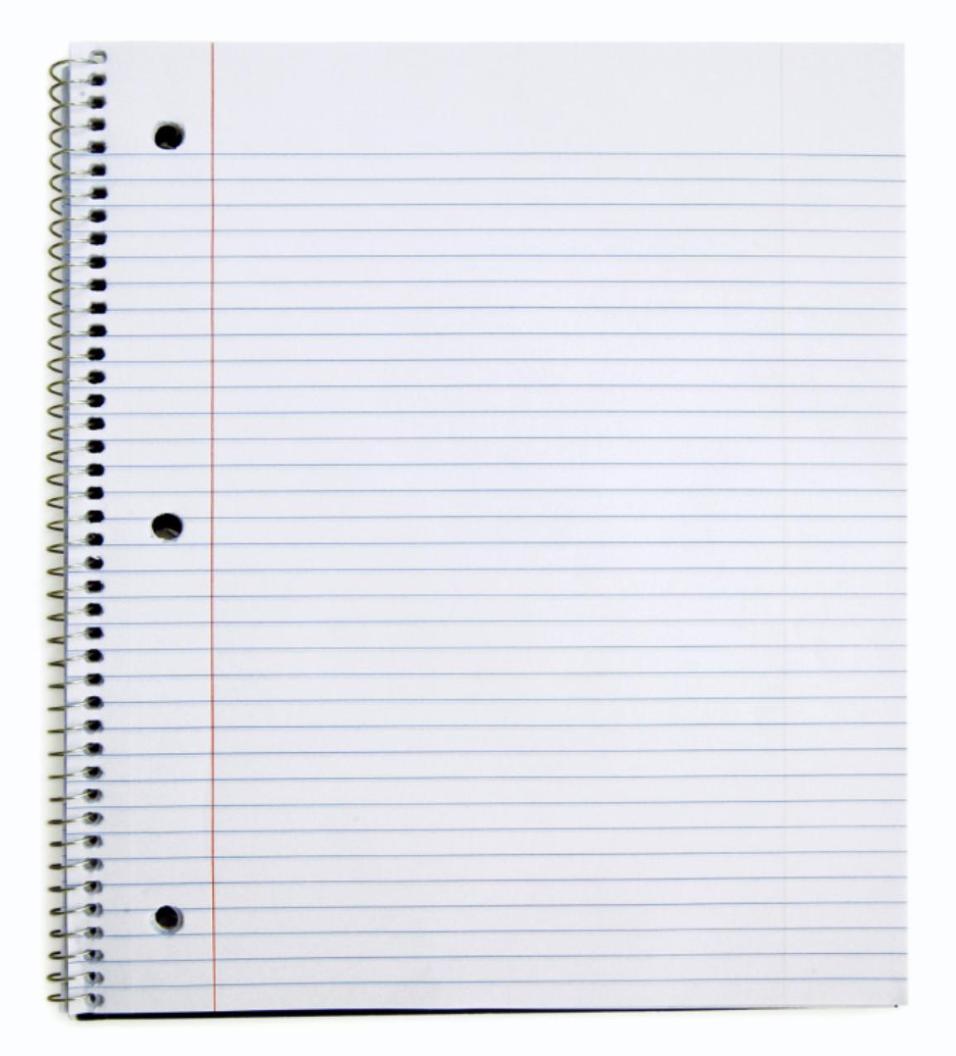 Your introduction must provide the reader with fundamental information which includes:
1.) A general opening.
2.) A link to the prompt which signifies your understanding of what the prompt is asking you to do. (Remember PURPOSE from RAMP.)
3.) Your thesis must be backed up with evidence from the sources provided to you.
General
Specific with thesis
Introduction:

First Sentence: Relates or echoes the thesis or topic of the essay. Hook/General opening. 

	Example: Think about how frequently people check their phones and how long they spend looking at it. Oftentimes, people do not even remember what is going on around them. 

Second Sentence: Further explains the first sentence by stating YOUR CLAIM. 

	Example: Technology has produced a generation of over-stimulated and distracted youth who logically cannot be as efficient nor as thought provoking as their predecessors. 

Third Sentence: The link to the text. This sentence connects your ideas to the articles/sources you read. In the introduction of argumentative essays, you do not need to cite the source title. 

	Example: In the three sources provided, the authors discuss the various opinions and facts surrounding the effects of technology in our lives in regards to potential risks or benefits.
Continued: General Opening of Introduction Paragraph
Fourth Sentence: Gives background to the text/articles/sources by addressing COUNTERCLAIM.

	Example: While obvious benefits of this increased dependency on technology abound, what is more prevalent are the unintended consequences that this excessive use produces. 

Fifth Sentence: The thesis.
	If you are not clear about what the point of your essay is, the rest of the essay will be weak and lack any support. This is the foundation upon which the entire essay is built. It is the one well written sentence that clearly explains the information from the sources. Remember it is important to synthesize the information from all sources provided to you. 

	Example: Reliance on technology is not making people smarter; rather it is diminishing their ability to think clearly, make lasting personal connections, and be creatively original.
The Introduction Example
Think about how frequently people check their phones and how long they spend looking at it. Oftentimes, people do not even remember what is going on around them. Technology has produced a generation of over-stimulated and distracted youth who logically cannot be as efficient nor as thought provoking as their predecessors. In the three sources provided, the authors discuss the various opinions and facts surrounding the effects of technology in our lives in regards to potential risks or benefits. While obvious benefits of this increased dependency on technology abound, what is more prevalent are the unintended consequences that this excessive use produces. Reliance on technology is not making people smarter; rather it is diminishing their ability to think clearly, make lasting personal connections, and be creatively original.
Step 5:
Begin writing the body paragraphs.
The Body Paragraphs
The body of your essay should be a minimum of 3 paragraphs. For those of you who already write very well and are confident with your timing (*Remember you only get 90-120 minutes), you may write more. 
Each paragraph must contain one element from your thesis with supporting details from the sources provided to you.

Citing the text/sources: There are 3 common ways to do this
	1.) Direct Quotation
	2.) Paraphrase
	3.) Summarize

A strong paragraph should be at least 5-7 sentences long and contain a topic sentence, source/text references, and a thesis link.
Body Paragraphs
Topic sentence: Start with a clear sentence that tells the reader what to expect from the rest of the paragraphs.

 It might be helpful to organize your body paragraphs like this:
1.) Claim 
2.) Address counterclaim by telling the reader why those claims are incorrect and why your claim is better. 
3.) Claim
Body Paragraphs: ICE
Utilize ICE to bring textual evidence into your body paragraphs. 

I: Introduce the quote you are using by giving the reader the context or set-up from the source/text. This is common sense. Just don’t randomly insert quotes. It must make sense within your argument. 

C: Cite the quote using an anchor and include the title of the article or source number. 

E: Explain why you chose the quote. What does it show/prove? How does it help you argue your claim?
How to anchor a Quote
All quotes must be introduced in some way. A random quote, slipped in, without transition, sounds awkward and will confuse the reader. (See in anchors in red.) 
 Here are some starter examples:

	Source 1 stated, “Because of cellphones and social media, those we depend on are more accessible today than at any point since we lived in small, village-like settlements” (Hampton par. 4). 
	Richtel wrote, “And for millions of people like Mr. Campbell, these urges can inflict nicks and cuts on creativity and deep thought, interrupting work and family life” (source 3 par. 4). 
			OR
Paraphrase by indirectly referencing the authors words.

	Source 3 discusses how people struggle to maintain balance, efficiency and success in their lives when thwarted with constant bombardments of technological data.
How to Properly Cite a Quote
Follow standard MLA formatting. 

Always remember the citation is part of the sentence, therefore, it comes before the end of the punctuation. 

For example: 

	Source 2 said, “You can Google all the facts you want, but you’ll never Google your way to brilliance” (Carr par. 4).
Author’s last name.
End punctuation.
Paragraph # this quote came from.
Explaining the Quote you Chose
After you cite the quote, it still needs some explanation. You have to demonstrate to the reader why you are using it in your writing. It may be obvious, but the skill of a strong writer is to articulate your reasons to your reader. A well-chosen quote deserves commentary. Avoid using this phrase:
	“This quote shows…..”
This is a bit too simple. Instead you could use: “When the author…”

Thesis Links
After you have explained the quote, you make your final connection back to the original thesis. This is a gentle reminder to the reader that you are indeed addressing the prompt, thoroughly. 
This should NOT be the same phrase repeated for each paragraph. That is lazy and too formulaic. You should tweak the thesis link each time to fit the example or quote you are using.
Helpful information for Body Paragraphs
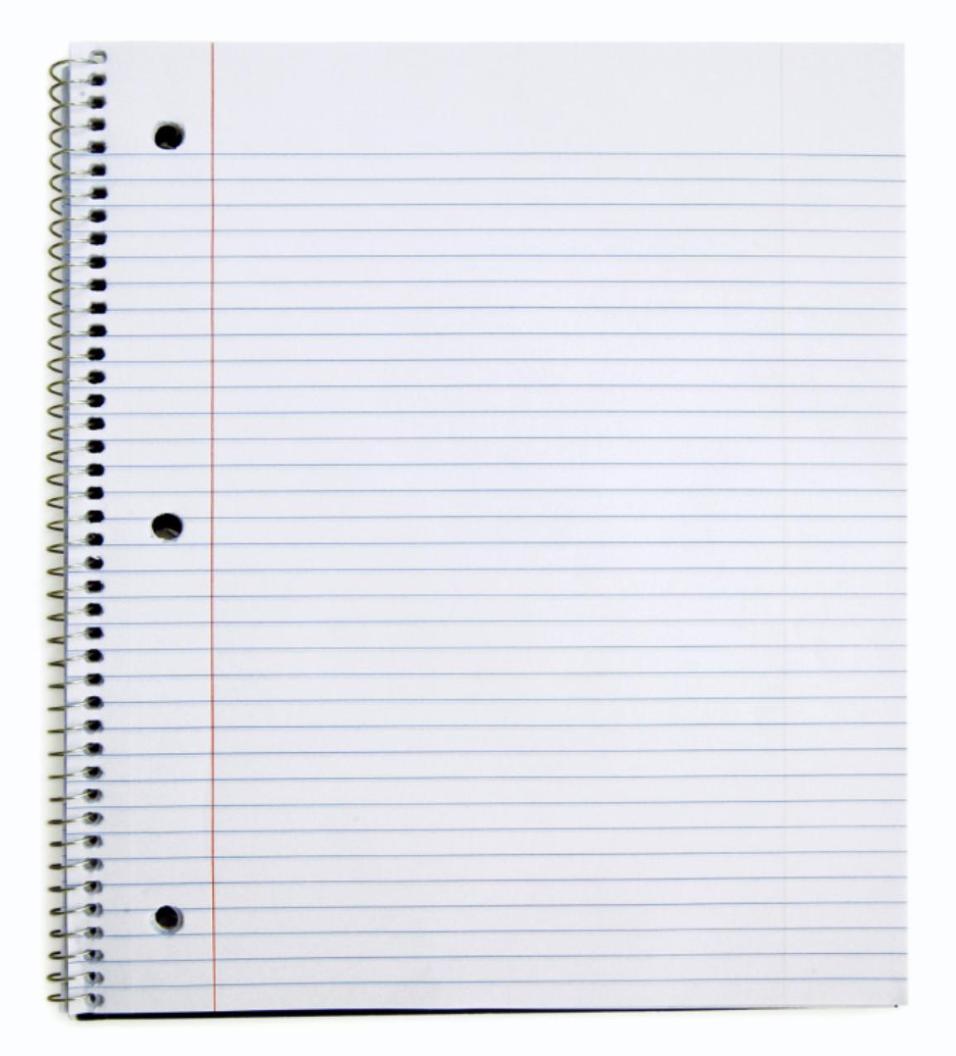 Discuss the example and/or quotes in logical order within your paragraphs.
Use transitions appropriately.
Don’t stick to first, second, third, and lastly. It is too elementary.
Make sure your quotes and examples are the best choice for your thesis.
It is very obvious when quotes are chosen randomly or without effort.
Cite your evidence. 
Discuss your claim and also discredit the counterclaim.
Step 6:
Begin writing the conclusion.
The Conclusion
In any speech, presentation, or phone call, people communicate ideas; therefore a summary of what you addressed must be present at the end. 
The conclusion needs to reverse the ideas and/or information you presented in the introduction paragraph. 
Instead of going from big/general to small/specific – you now must take the reader from the specific points of the text back to a place where it can relate to the topic in general. 
This is NOT just a backwards introduction. 
A major difference in your reader, is now he or she is very knowledgeable about the topic. You can add much more insightful comments which are now understood better.
Start by restating the prompt as it relates to your thesis. 
Briefly summarize your examples and then add some connection about the articles/sources. 

This is NOT the place for new information or an exact restatement of previous ideas. Just because it is last, don’t mistake the power of the lasting impression it gives your audience/ reader.
From Specific to General
After your 3 or more detail-oriented paragraphs, you want to go back to the whole overview. Never start with:
	“In conclusion…”

Provide a Brief Summary of your claim:

Here, you want to just remind the reader of all the great backup you gave for your thesis, but do not retell each one. Just a few sentences will do for this part. 

End with something more general about the topic/prompt.
Specific
General
Helpful notes on the Conclusion
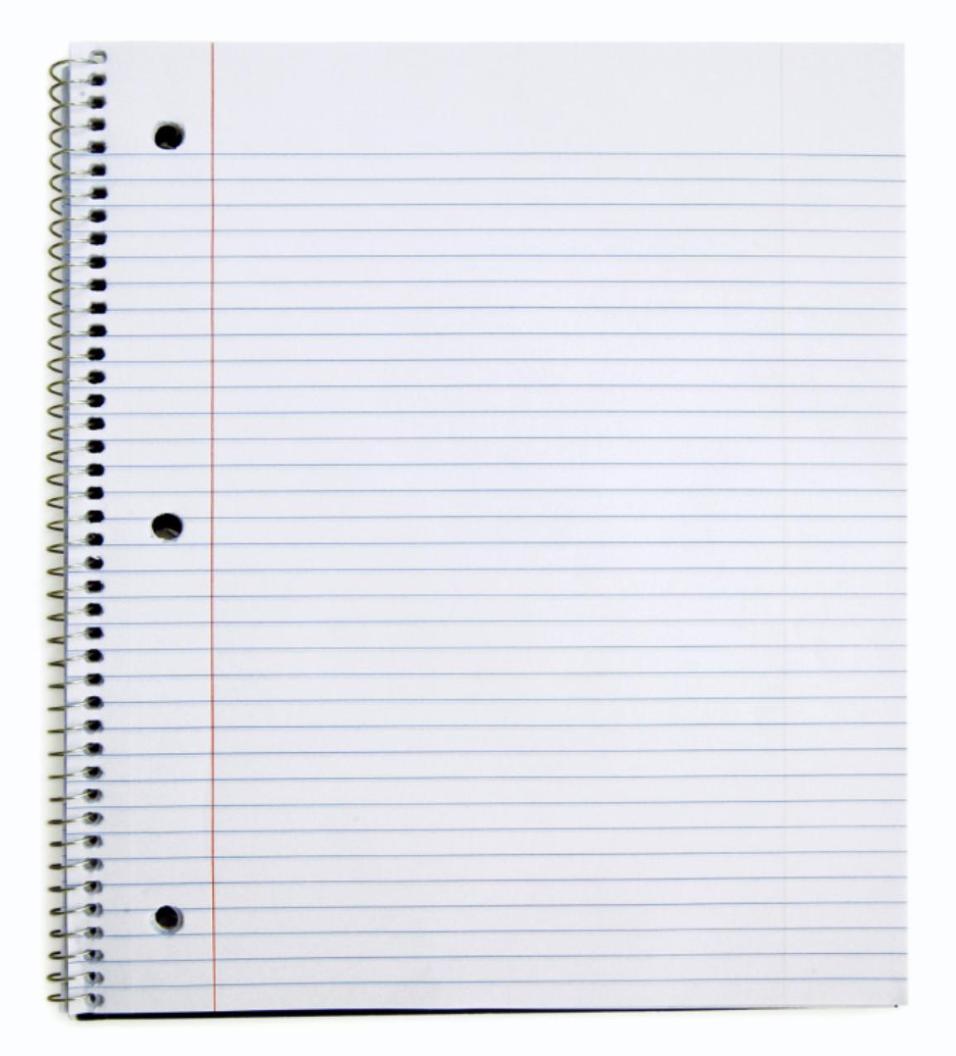 Be clear about your claim 
Be scholarly.
Don’t fizzle out. 
You are not allowed to use personal pronouns, but students slip on this rule, especially in the conclusion. Don’t let your guard down. Be consistent to the finish. 
You wouldn’t walk off the field just because there are a few minutes left.
The difference between a weak and solid conclusion can be the difference between receiving a 3 or 4. Finish strong.
FSA Argumentative Essay Rubric Checklist
Response if fully sustained and consistently focused. 

Has a clear claim.

Addresses counterclaim. 

Effective organizational structure. 

Provides thorough, credible, and convincing support. 

Cites evidence for the writers claims. 

Effective use of sources, details, and facts. 

Adequate use of basic conventions of grammar and sentence formation.
Step 7:
With any remaining time - 
proof-read
revise & edit